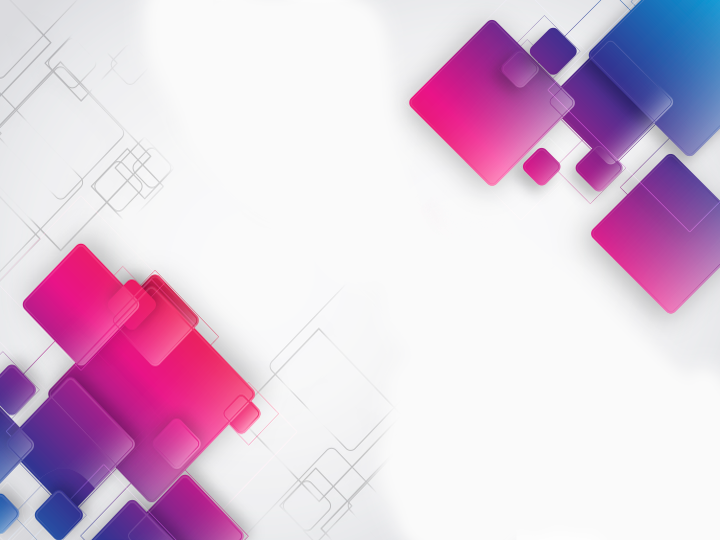 Совещание методистов по ВР 10.09.2020
Определение стратегии воспитательной работы на новый учебный год
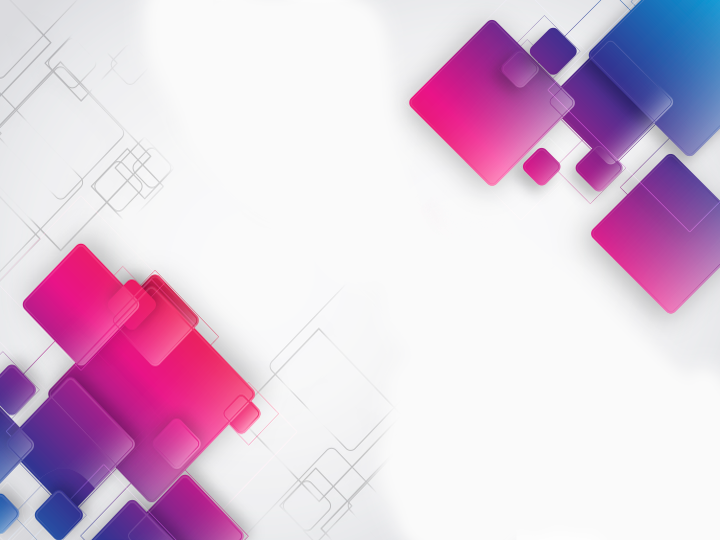 «О внесении изменений в Федеральный закон «Об образовании в Российской Федерации» по вопросам воспитания обучающихся»
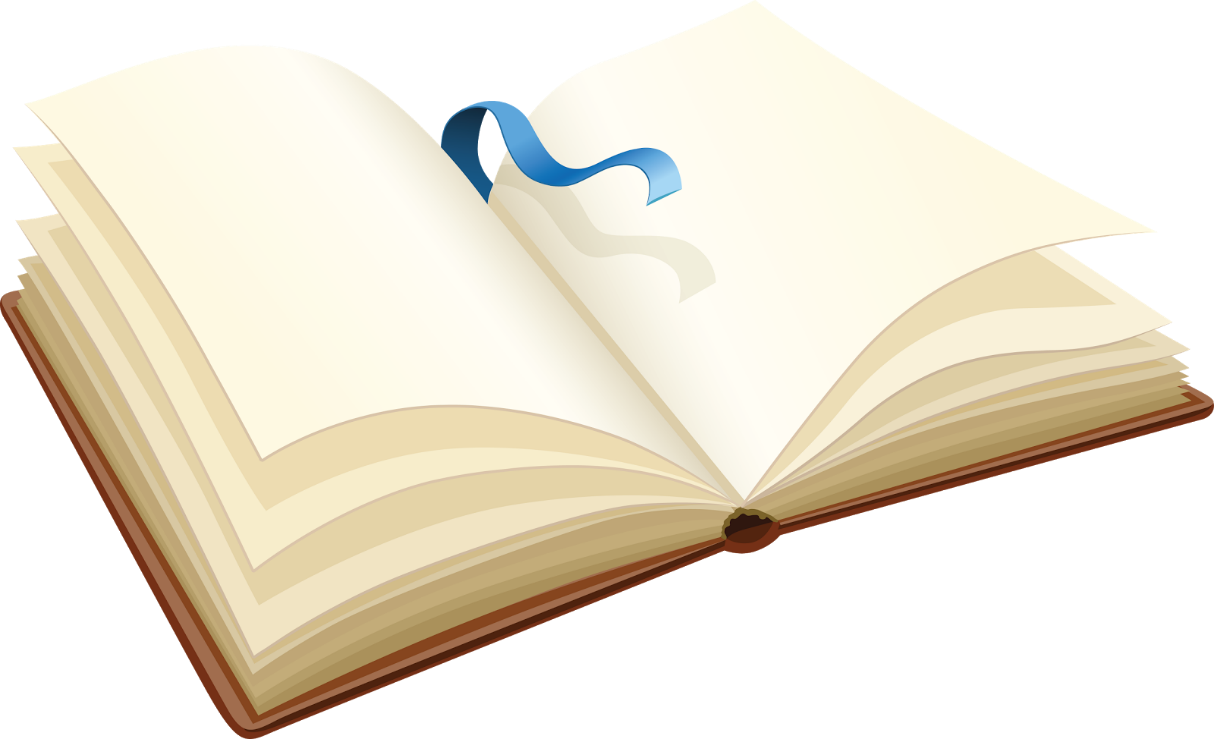 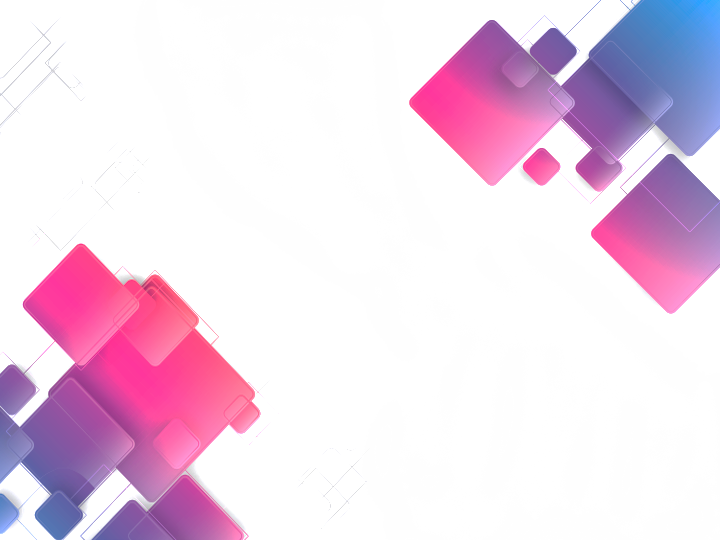 Концептуальная идея:
Школа социального успеха как учреждение, в котором создаются условия для побед каждого ученика и формируется личность с позитивной мотивационной направленностью, установкой на успех в жизни. Поскольку каждый ребенок индивидуален, у каждого из них есть свой собственный успех, свои собственные достижения в разных видах деятельности, поэтому в школе нет неуспешных детей. В Школе социального успеха педагоги добиваются того, чтобы каждый ученик нашел себя и стал успешным.
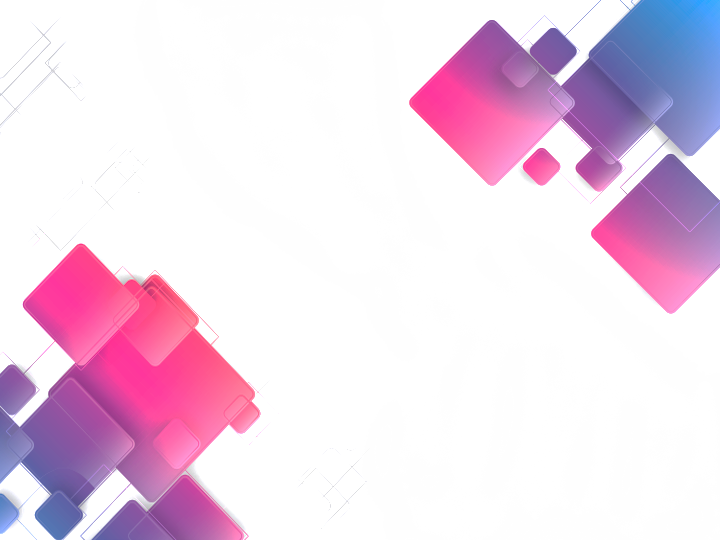 В новом законе воспитание определяется как "деятельность, направленная на развитие личности, создание условий для: 
Самоопределения и социализации обучающихся на основе социокультурных, духовно-нравственных ценностей и принятых в российском обществе правил и норм поведения". 
Формирование у обучающихся чувства патриотизма и гражданственности, уважения к памяти защитников Отечества, к закону и правопорядку, человеку труда и старшему поколению, взаимного уважения, бережного отношения к культурному наследию и традициям многонационального народа РФ, к природе".
Цель и задачи
Личностное развитие школьников, проявляющееся:
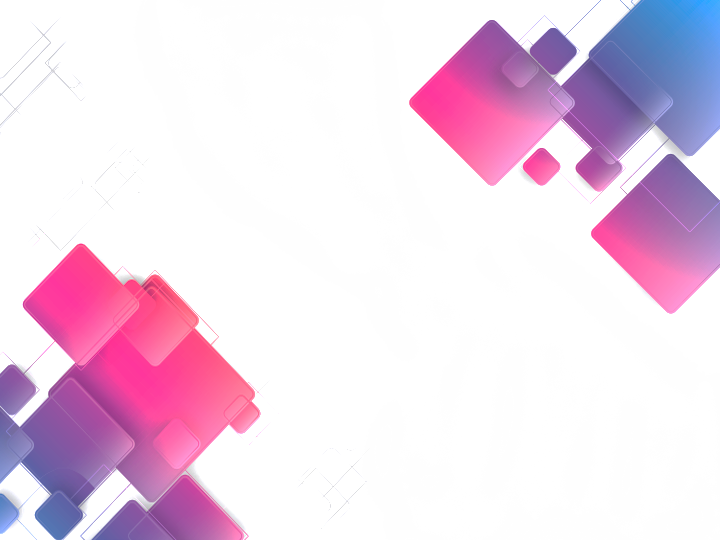 Ключевые общешкольные дела
Комплекс: